Adrenal Disorders(PED474)
Abdulmajeed AlSubaihin MBBS, FAAP, FRCPC
Pediatric Endocrinologist
Objectives
Adrenal glands basic structure and function
Biochemical Patterns of adrenal disorders
Congenital Adrenal Hyperplasia
Addison’s  disease
Cushing Syndrome
Objectives
Adrenal glands basic structure and function
Biochemical Patterns of adrenal disorders
Congenital Adrenal Hyperplasia
Addison’s  disease
Cushing Syndrome
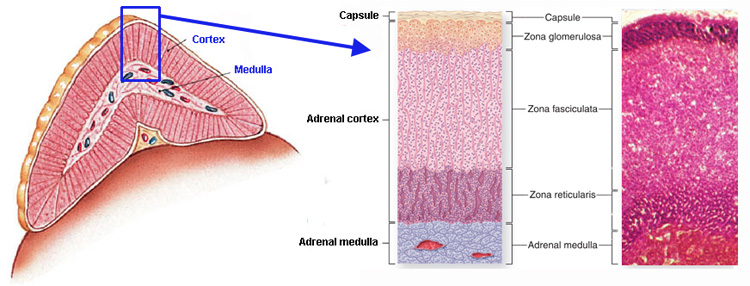 G   Salt (Mineralocroticoids)

F  Sugar (Glucocorticoids)

R  Sex (Androgens)
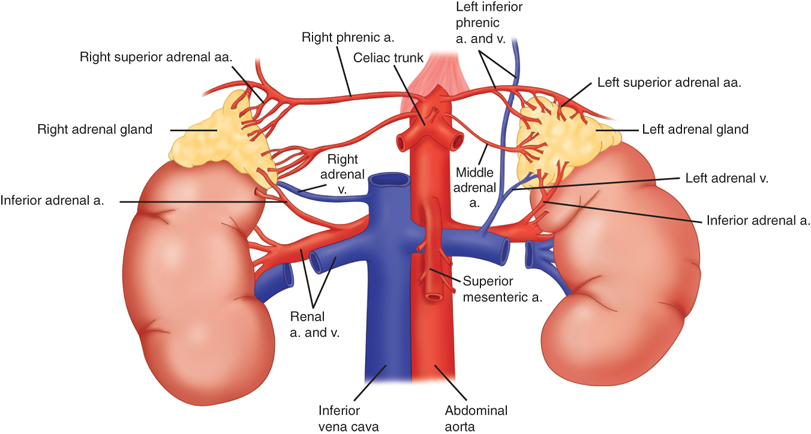 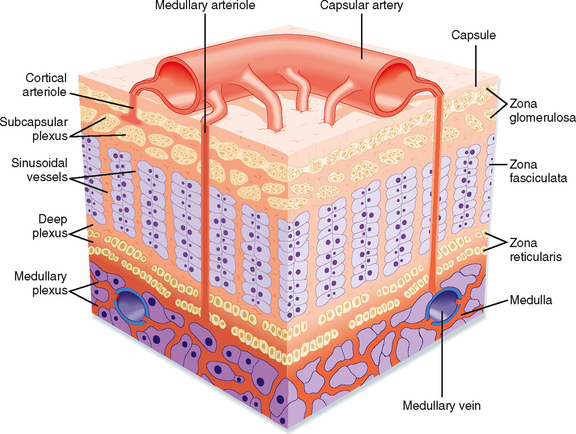 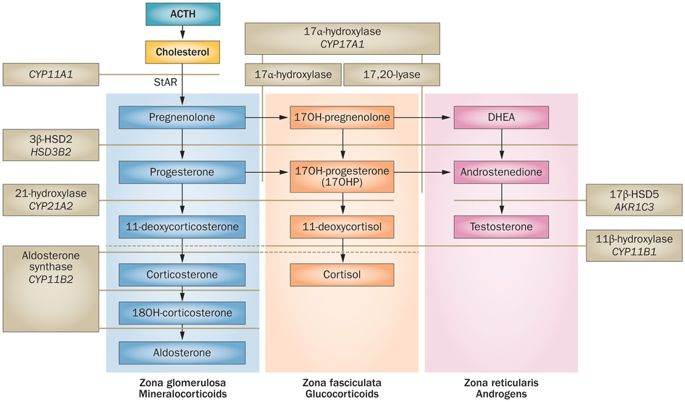 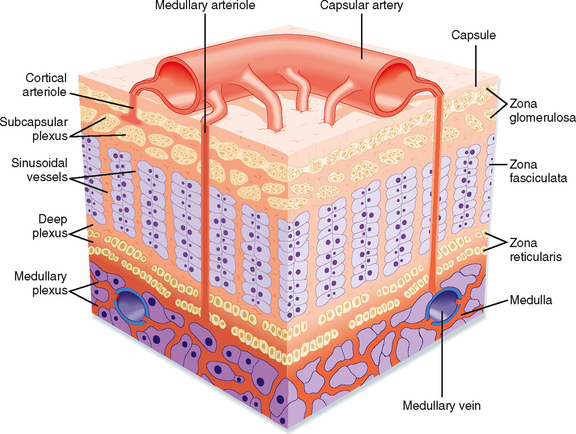 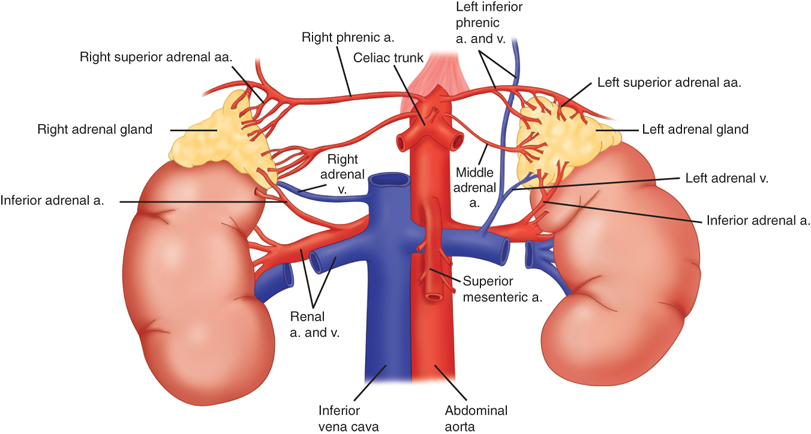 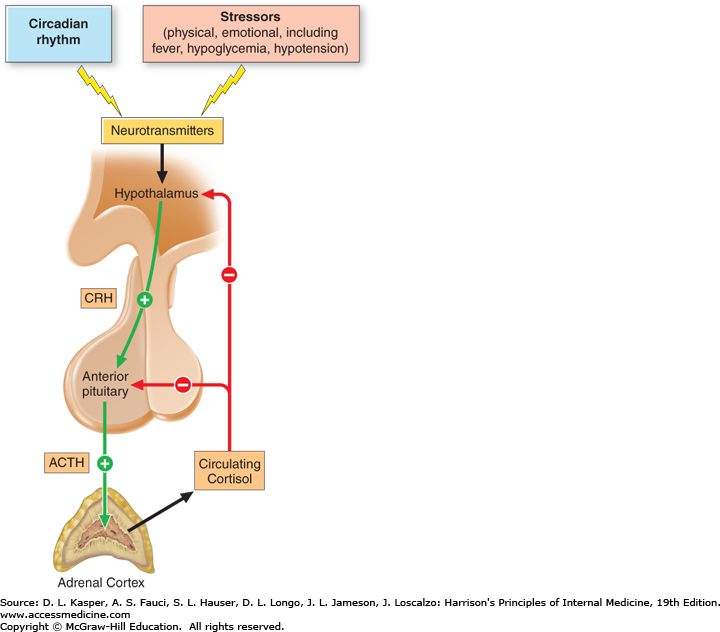 The Hypothalamic – Pituitary – Adrenal Axis
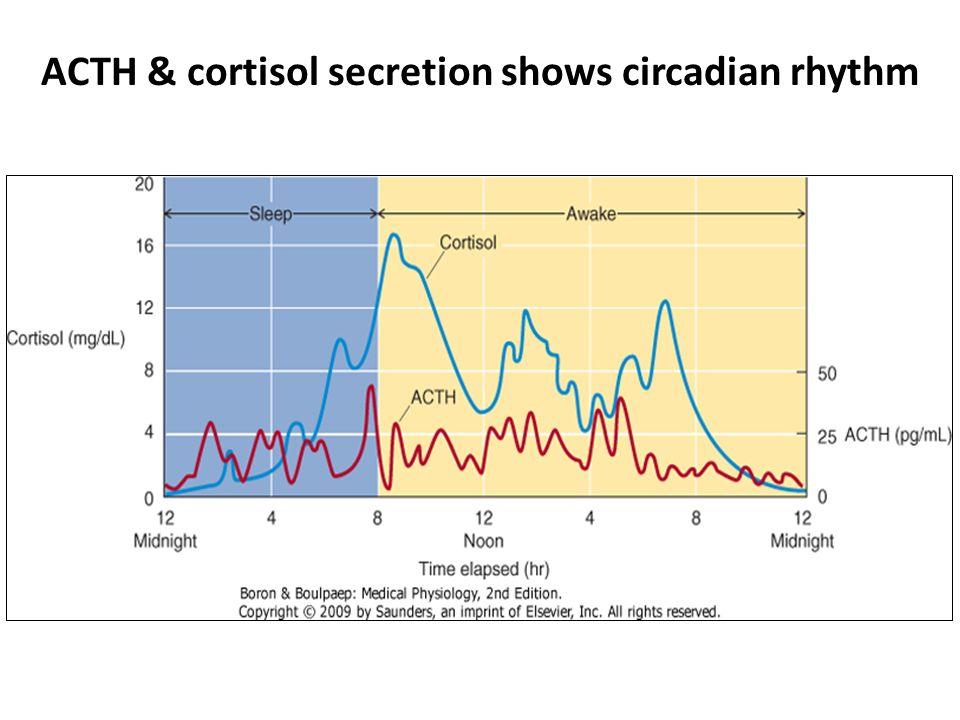 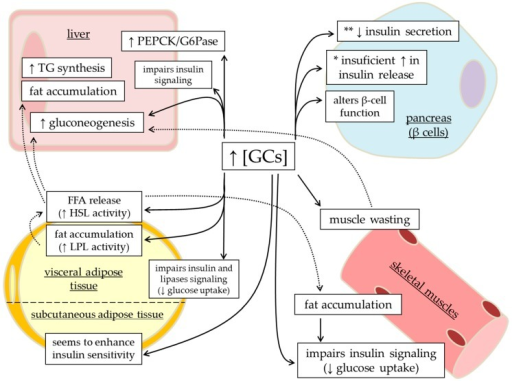 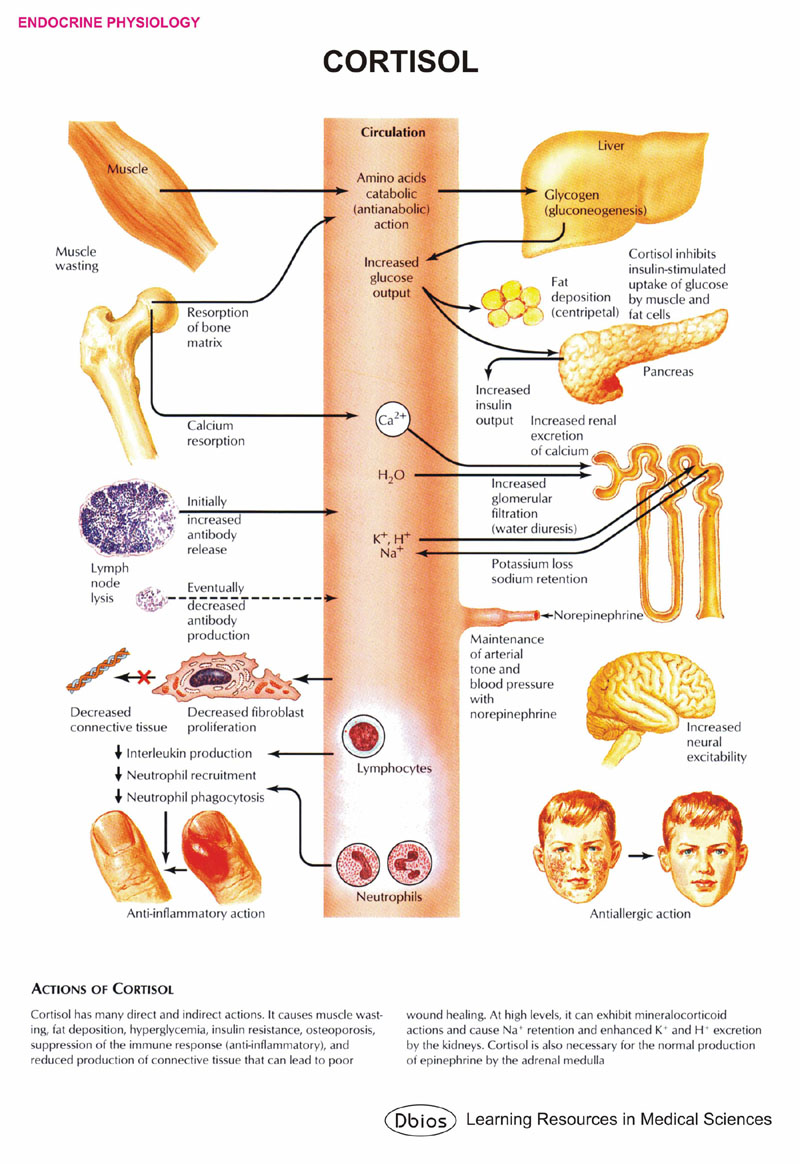 Cortisol Actions
Mineralocorticoid Axis
Zona Glomerlulosa
(Mineralocorticoids)
ACTH
Zona Fasiculata
(Cortisol)
Zona Reticularis
(Androgens)
Mineralocorticoid Axis
Zona Glomerlulosa
(Mineralocorticoids)
Angiotensin
Zona Fasiculata
(Cortisol)
Zona Reticularis
(Androgens)
Objectives
Adrenal glands basic structure and function
Biochemical Patterns of adrenal disorders
Congenital Adrenal Hyperplasia
Addison’s  disease
Cushing Syndrome
Biochemical Patterns of Adrenal Disorders
Biochemical Patterns of Adrenal Disorders
Biochemical Patterns of Adrenal Disorders
Biochemical Patterns of Adrenal Disorders
Biochemical Patterns of Adrenal Disorders
Biochemical Patterns of Adrenal Disorders
Objectives
Adrenal glands basic structure and function
Biochemical Patterns of adrenal disorders
Congenital Adrenal Hyperplasia
Addison’s  disease
Cushing Syndrome
Congenital Adrenal Hyperplasia
A group of adrenal disorders due the deficiency of enzymes in the  steroidogenesis pathway.

All are characterized by Cortisol deficiency.

May be associated with a varying degree of genital ambiguity 

May be associated with mineralocorticoid EXCESS or Deficiency.
Pathophysiology
Pituitary
(ACTH)
Cortisol
Adrenals
Androgens
Mineralocorticoids
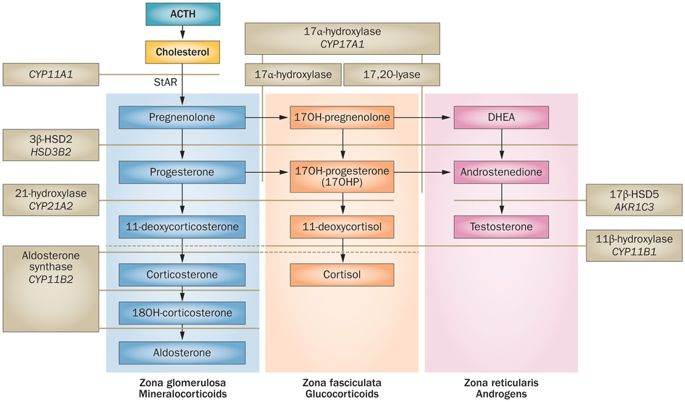 Pathophysiology
Pituitary
(ACTH)
Cortisol
Adrenals
Androgens
Mineralocorticoids
Pathophysiology
Pituitary
(ACTH)
Cortisol
Adrenals
Androgens
Mineralocorticoids
Pathophysiology
Pituitary
(ACTH)
Cortisol
Adrenals
Androgens
Mineralocorticoids
Pathophysiology
Pituitary
(ACTH)
Cortisol
Adrenals
Androgens
Mineralocorticoids
Pathophysiology
Pituitary
(ACTH)
Adrenals
Cortisol
Androgens
Mineralocorticoids
Pathophysiology
Pituitary
(ACTH)
Adrenal Hyperplasia
Cortisol
Androgens
Mineralocorticoids
Presentation
Early onset (Neonatal)
Positive newborn screen (21-OHase deficiency)
Ambiguous genitalia
Adrenal crisis (Vomiting and lethargy)
Hypoglycemia
Electrolyte disturbance
Hypo/ hypertension
Late onset (Childhood/ adolescence):
Prematrue Adrenarche
Precocious puberty
Growth acceleration
Hirsutism
PCOS
Types of CAH
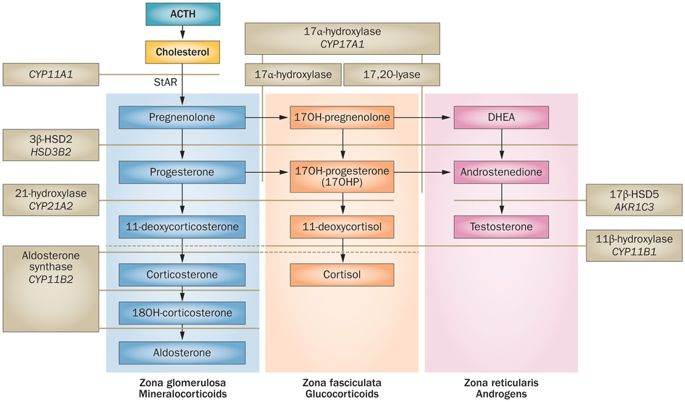 Types of CAH
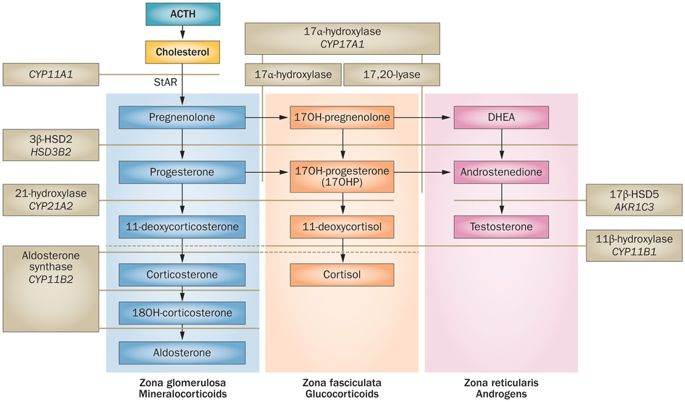 Types of CAH
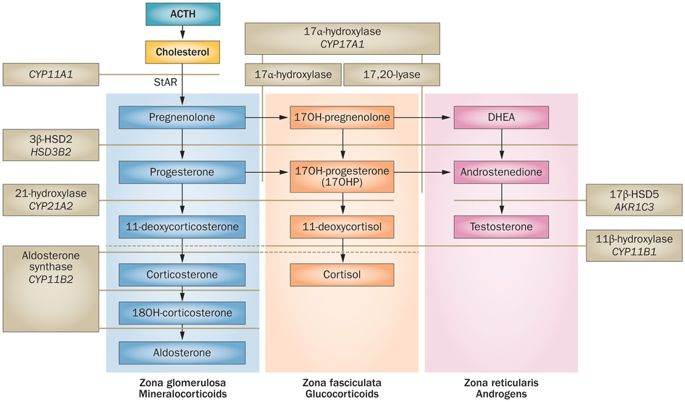 Types of CAH
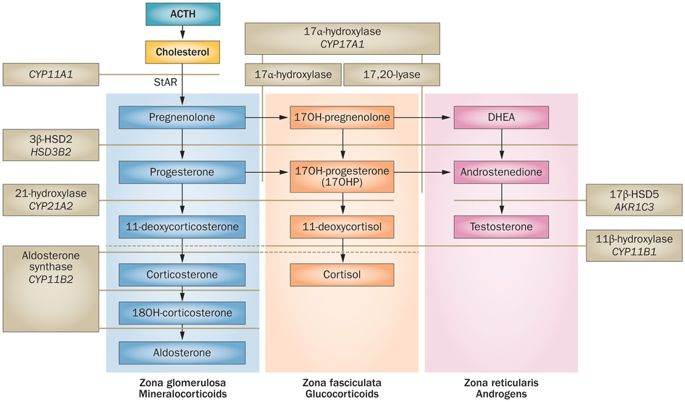 Types of CAH
Management
Address ambiguous genitalia with a multidisciplinary biopsychosocial approach.

Confirm diagnosis (ACTH stim test, Karyotype electrolytes, renin, Androgens and adrenal metabolites)

Replace ( Hydrocortisone, Fludrocortisone and NaCl)

Teach (Adrenal crisis symptoms, Stress dosing)

Prevent (medical bracelet, ER letter)
Objectives
Adrenal glands basic structure and function
Biochemical Patterns of adrenal disorders
Congenital Adrenal Hyperplasia
Addison’s  disease
Cushing Syndrome
Addison’s disease
In 1855, Thomas Addison described the constellation of fatigue, weight loss hypotension and hyperpigmentation in a group of patients with adrenal insufficiency. 

What was the cause of AI in those patients?
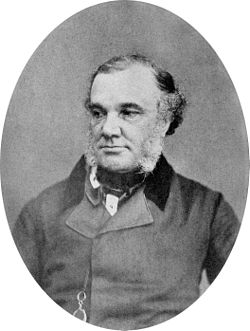 Addison’s Disease
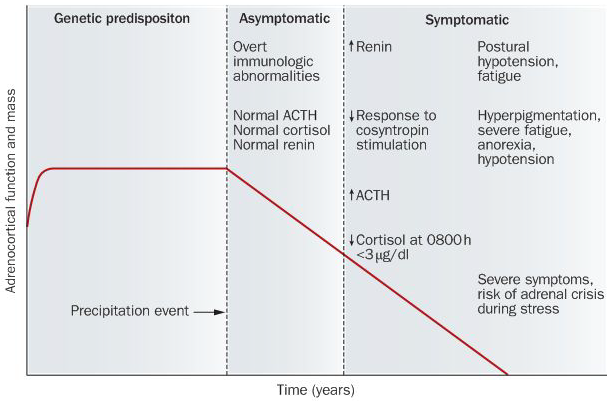 Presentation
Chronic Fatigue/ Dizziness (postural hypotension)
Weight loss/ Anorexia
Recurrent Vomiting
Hypoglycemic episodes
Adrenal crisis (GI symptoms, Hypotension, relatively low heart rate, Hypothermia, Metabolic acidosis, Low Na/ High K, Hypoglycemia)
Adrenal Crisis
GI symptoms
Hypotension/ relatively low heart rate
Hypothermia 
Metabolic acidosis, Low Na/ High K
Hypoglycemia
Hyperpigmentation
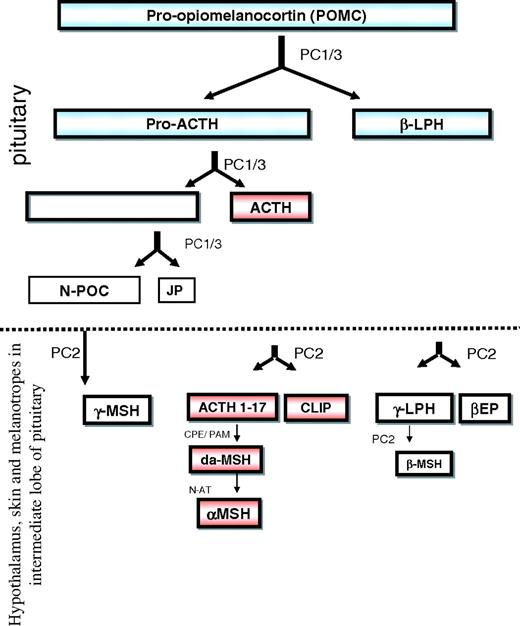 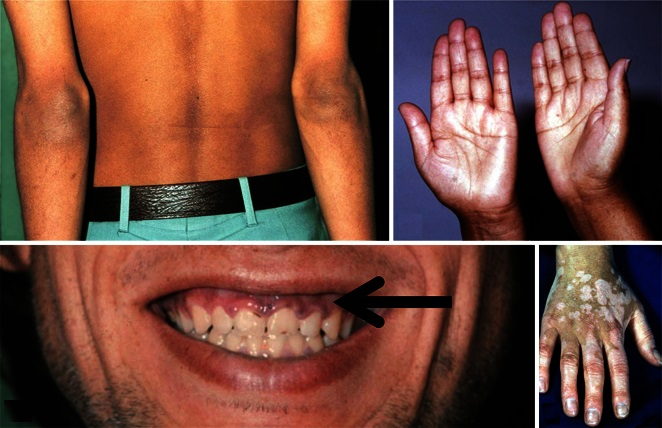 Autoimmune Polyendocrinopathies
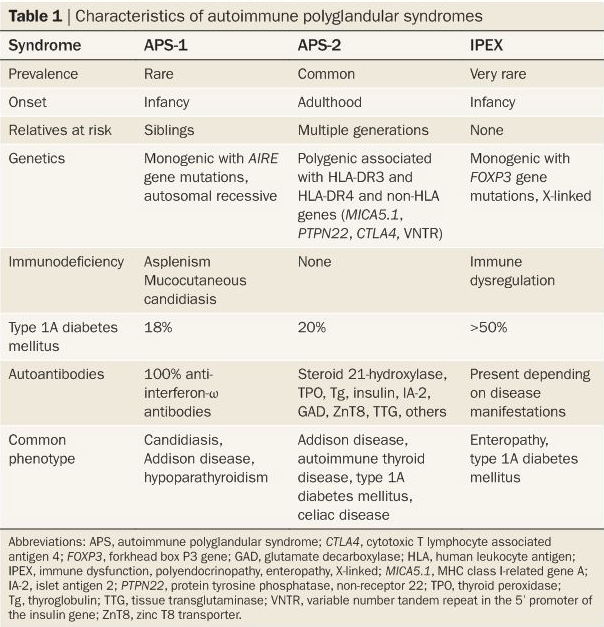 Biochemical Assessment
ACTH stim test:

0 min Cosyntropin (15 mcg/kg) IV X1 (Max 250 mcg) + Baseline ACTH and Cortisol level

30 min  Cortisol level

60 min  Cortisol level

Cortisol peak of < 500 nmol/l is diagnostic for Adrenal insufficiency
Biochemical Assessment
Paired AM ACTH and Cortisol levels:

ACTH level of > 2-fold the upper limit of normal range 

And

AM Cortisol level < 150 nmol/l
Other supportive biochemical features
Anti Adrenal antibodies (+)
Low sodium
High potassium
Normal anion gap metabolic acidosis (Type IV RTA)
Management
Find the etiology Screen for other co-autoimmunities
Oral Hydrocortisone (8-10 mg/m2/day divided into 3 doses)
Fludrocortisone (Mineralocorticoid) 0.1 mg 1-2 times per day.
Medicalert bracelet, ER letter
Stress dosing (sick days)
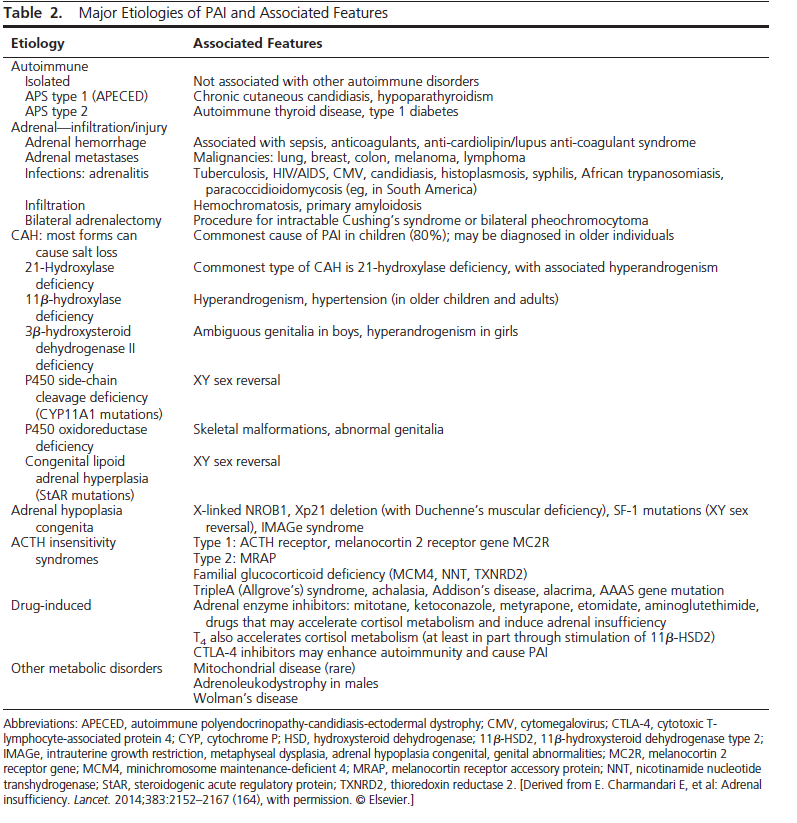 Causes of Primary Adrenal Insufficiency
Objectives
Adrenal glands basic structure and function
Biochemical Patterns of adrenal disorders
Congenital Adrenal Hyperplasia
Addison’s  disease
Cushing Syndrome
Terminology
Cushing Syndrome

Cushing Disease

Pseudocushing
Presentation
progressive obesity
Growth failure
PCOS
Screening (MEN, McCune Albright Syndrome, Carney Complex)
Work-up
1- Establish hypercortisolism (Rule out pseudo cushing):
24h urine collection for free cortisol
Bedtime salivary cortisol level

2- Look for the source of excessive steroids
(Exogenous steroid exposure is the most common cause of cushing syndrome)
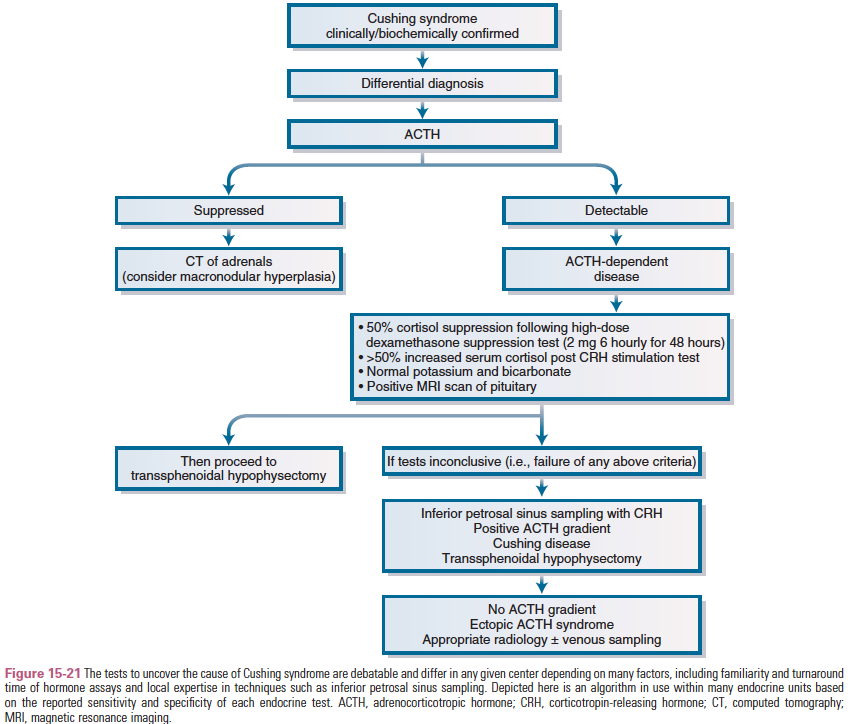 Etiologies in Children
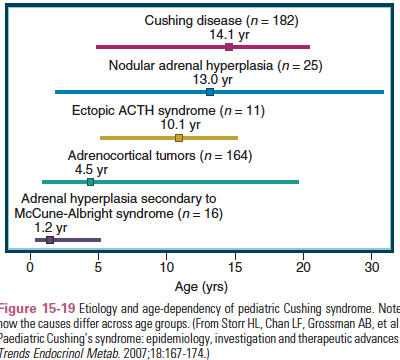 Management
Surgical
Medical
Metyrapone: 11-beta hydroxylase inhibitor. Main side effect is nausea. Reduced by taking the drug with milk
Mitotane: Adrenolytic, mainly used in the management of adrenal tumors as both normal and malignant adrenal cells take it. It induces mineralocorticoid deficiency along with GC suppression. Side effects are common and include fatigue, skin rashes, neurotoxic­ity, and gastrointestinal disturbance
Ketoconazole: Anti-fungal . inhibits steroidogenic enzymes that are cytochrome P-450 dependant. Liver toxicity is the main side effect
Objectives
Adrenal glands basic structure and function
Biochemical Patterns of adrenal disorders
Congenital Adrenal Hyperplasia
Addison’s  disease
Cushing Syndrome